NEA Walk-Through
Eduqas GCSE Music

Component 1:
Performing
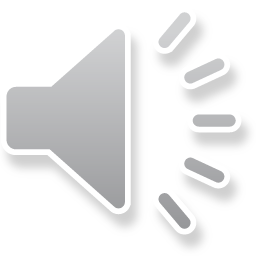 [Speaker Notes: This is the NEA walkthrough for Eduqas GCSE Music, Component 1: Performing.]
Accessing this guidance
This training has accompanying audio. If you cannot hear anything, please check your speakers or headphones are connected and working properly.
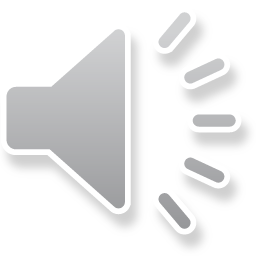 [Speaker Notes: Read slide]
Aims of this resource
This resource is designed to help you understand how to approach the NEA task. It covers how to:

plan your performance
create your performance 
present your performance

Non-Examination Assessment is the name given to any assessment that does not have a timetabled examination.
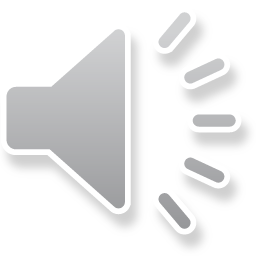 [Speaker Notes: Read slide]
In front of you, you should have …
the requirements for Performing as set out in the specification 

the assessment criteria for Performing which can be found in Appendix A of the specification
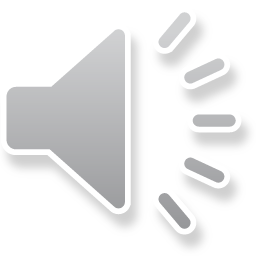 [Speaker Notes: Read slide]
Introduction to the Task
Component 1 Performing (30%): 

A minimum of two pieces 
One must be an ensemble  of at least one minute duration
The other piece(s) may be either solo and/or ensemble
One of the pieces performed must link to an area of study of your choice.
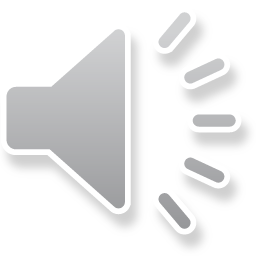 [Speaker Notes: What are the general requirements for this NEA Component 1: Performing?

You will need to perform a minimum of two pieces, one of which must be an ensemble performance of at least one minute duration. The other piece or pieces may be solo or ensemble. One of the pieces you perform must link to an area of study of your choice. Please see the 4 areas of study as found in the specification.]
Before you begin
Your performances must be recorded in the year of assessment (usually Year 11)

Your performances will be recorded with your teacher present

You must perform at least 2 pieces

The total duration of your performances should be 4 – 6 minutes, to include at least 1 minute of ensemble performance
There are penalties for under time performances

You don’t have to perform a solo if you do not want to


You must meet the deadlines your teacher gives you
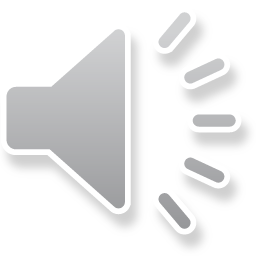 [Speaker Notes: Before you begin:
Your performances must be recorded in the year of assessment which is usually Year 11. You may perform at any time during the year in consultation with your teacher. It may be a good idea to ask to record as soon as you feel that each piece is ready. 
Your performances will be recorded and must take place with your teacher present.
You must perform at least 2 pieces and can perform further pieces to fulfil the time requirement.
The total duration of your performances should be 4 to 6 minutes, to include at least 1 minute of ensemble performance. Try to perform within this time requirement, timing each piece well in advance in order to help you plan your performances. Remember, you don’t have to perform a solo if you do not want to.
If you do not meet the minimum time requirement a penalty will be applied, meaning that some marks will be deducted.

You must meet the deadlines your teacher gives you. Remember your teachers are there to guide you and although they can’t give you direct assistance, they can help you sort out any problems.]
Planning your work
Ensemble
The choice of piece is very important so discuss repertoire with your teacher

Make sure you will be performing an ensemble part for at least 1 minute

Your part must not be ‘doubled’

A copy of your music must be available. Where this is impossible, a detailed lead sheet must be provided.
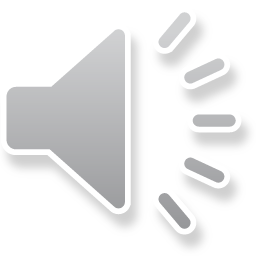 [Speaker Notes: Planning your work
Ensemble
The piece you choose to perform is very important so please discuss repertoire with your teacher. He or she will probably be the best person to advise you. You will need to perform in a group of between 2 and 8 performers.
Make sure you will be performing an ensemble part for at least 1 minute. It is fine to perform the main solo line at times, but you just performing a solo with others backing or accompanying you is not acceptable. If you are a piano or guitar player, it may be a good idea to perform an accompaniment to someone playing or singing a solo.
Also, make sure your part is not being ‘doubled’. That means you are not performing the same line as someone else in your ensemble.
There is a flow chart on the website to help you check if your piece meets the requirements.
A copy of your music must be available where possible. Where this is impossible, a detailed lead sheet must be provided. Speak to your teacher if there is a problem providing this.]
Planning your work
Solo
Choose a piece or pieces that you feel confident in performing

Check the timings of your piece(s), leaving out long introductions etc. Remember the total duration of your performances must be 4 – 6 minutes

One piece must link to one of the four areas of study; this could be solo or ensemble

Again, a copy of your music must be available. Where this is impossible, a detailed lead sheet must be provided
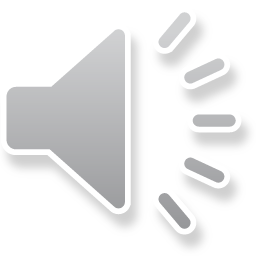 [Speaker Notes: Solo
Choose a piece or pieces that you feel confident in performing. Again, discuss your choice of piece with your teacher or teachers. They will advise you on the difficulty levels. The standard level is Grade 3 but it is important that you do not choose a piece which is of a higher standard than you are able to perform.
Check the timings of your piece or pieces, leaving out long introductions etc. Remember the total duration of your performances is 4 to 6 minutes. Avoid performing for under 4 minutes or your marks will be penalised.
One piece must link to one of the four areas of study, this could be solo or ensemble. The 4 areas of study may be found in the specification.
Again, a copy of your music must be available. Where this is impossible, a detailed lead sheet must be provided. Speak to your teacher if there is a problem providing this.]
Using Resources
PERFORMANCES

Make sure your instrument is in tune

Ask your teacher to check the balance between you and the other performers or accompanist before recording

Make sure your teacher has the correct notated copy (or lead sheet) of the music

Each piece needs to be recorded in one unedited attempt
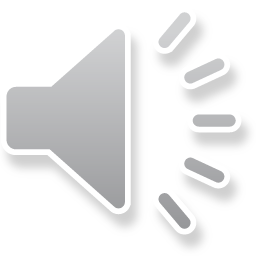 [Speaker Notes: Using Resources
PERFORMANCES
Make sure your instrument is in tune. If in doubt, ask your teacher for help.
Ask your teacher to check the balance between you and the other performers or accompanist before recording.
Make sure your teacher has the correct notated copy (or lead sheet) of the music. If you are adding annotations to explain what you are playing you should do this well in advance of the day so that your teacher can check it carefully.
Each piece needs to be recorded in one unedited attempt. You cannot perform different sections of the same piece on different days but if you wish, you can record each piece on separate occasions during the academic year.]
Creating your work
As you perform, think about the 3 assessment      strands:
Is your performance accurate? 
Are you demonstrating good technique and intonation? 
Is your performance expressive?

Perform in front of your family, friends and teachers and act on any advice they may give you
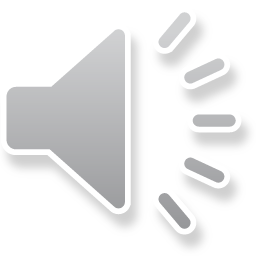 [Speaker Notes: Creating your work
As you perform, think about the 3 assessment strands:
Is your performance accurate? 
Are you demonstrating good technique and intonation? 
Is your performance expressive?
Before recording, perform in front of your family, friends and teachers and act on any advice they may give you.]
How will your performing be marked?
Your work will be marked by your teacher who will use the assessment criteria in the specification

Your work may be requested by the Awarding Body in a sample for moderation – this is to make sure marking is consistent across all centres
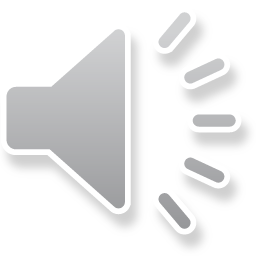 [Speaker Notes: How will your performing be marked?
Your work will be marked by your teacher who will use the assessment criteria in the specification. You will receive a mark for Accuracy, a mark for Technical Control and a mark for Expression and Interpretation.


Your work may be requested by the Awarding Body in a sample for moderation – this is to make sure marking is consistent across all centres.]
How will your work be assessed / marked?
Your teacher will mark your performing using the Assessment Criteria for Component 1: Performing. You will be assessed on:

Accuracy – rhythm, pitch, tempo and performance directions

Technical Control – technique, intonation and timbre

Expression and Interpretation – expression, communication, rapport and balance
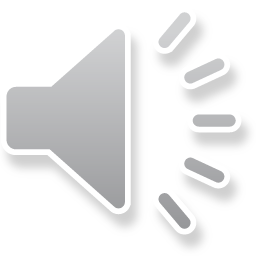 [Speaker Notes: Your teacher will mark your performing using the Assessment Criteria for Component 1: Performing. You will be assessed on:

Accuracy – are your rhythm and pitch secure, is the tempo appropriate and did you follow performance directions such as dynamics, articulation etc.?
Technical Control –  are your technique and intonation secure and did you project well using control of timbre?
Expression and Interpretation – was your performing expressive, did you communicate it well to your audience or teacher and did you demonstrate rapport and balance with other performers?]
Presenting your work
All your performances will be audio-recorded and kept by your centre, unless requested for moderation by WJEC

You will need to sign an authentication statement endorsing the performances and programme note as your own work and your teacher will sign to validate this

All recordings  will be stored together with a score or lead sheet of each piece and the programme note
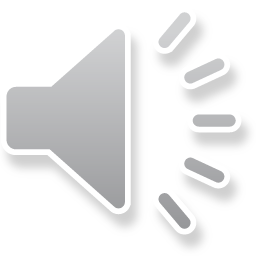 [Speaker Notes: All your performances will be audio-recorded by your teacher and kept by your centre, unless requested for moderation by WJEC.
You will need to sign an authentication statement endorsing the performances as your own work and your teacher will also sign to validate this. 
All recordings  will be stored together with a score or lead sheet of each piece.]
NEA DOs and DON’Ts
DO ensure that you have performed 4 – 6 minutes of music, thus avoiding a penalty

DO take care of your work and keep it safe. 
DO tell your teacher if you receive help or guidance from someone else they will need to record the nature of the help given to you.
DON’T perform any inappropriate, offensive or obscene material if singing or rapping

DON’T share your work with others, including on social media

The work you submit for assessment must be your own so DON’T copy from someone else, including copying from sources online, and DON’T allow another person to copy from you.
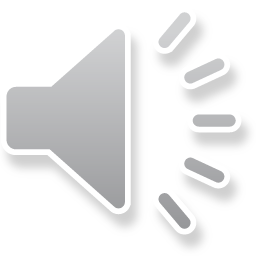 REMEMBER – IT’S YOUR QUALIFICATION SO IT NEEDS TO BE YOUR OWN WORK!
Any Questions?
Remember, your teacher will be able to advise and guide you.
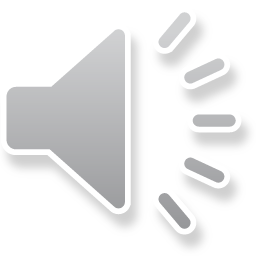